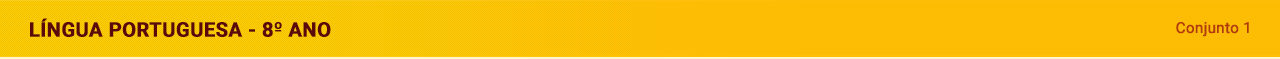 Unidade 3
1
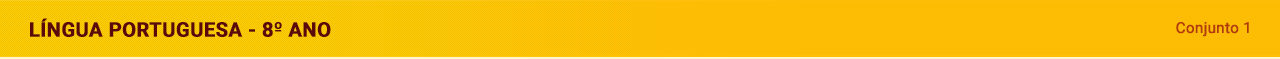 Poema
Minha terra tem palmares
Onde gorjeia o mar
Os passarinhos daqui
Não cantam como os de lá
O modo de dispor as palavras; pode estar relacionado às intenções de quem produziu o poema e também aos sentidos que deseja despertar ou provocar no leitor.
Minha terra tem mais rosas
E quase que mais amores
Minha terra tem mais ouro
Minha terra tem mais terra
poética e subjetiva
apresenta figuras de linguagem
composição em versos
Estrutura
Linguagem
2
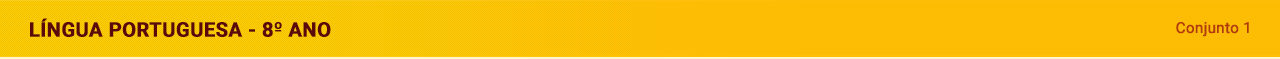 [...]
Minha terra tem mais rosas
E quase que mais amores
Minha terra tem mais ouro
Minha terra tem mais terra
[...]
Não permita Deus que eu morra
Sem que volte pra São Paulo
Sem que veja a Rua 15
E o progresso de São Paulo
Poema
Os poemas podem estabelecer relações intertextuais evidentes em mais de um aspecto, como teor, forma de composição e linguagem.
Intertextualidade
Relacionar o teor do poema ao contexto em que foi produzido (autoria, época, data, local) pode fornecer elementos.
As aves, que aqui gorjeiam,
Não gorjeiam como lá.
Os passarinhos daqui
Não cantam como os de lá.
Contexto
3
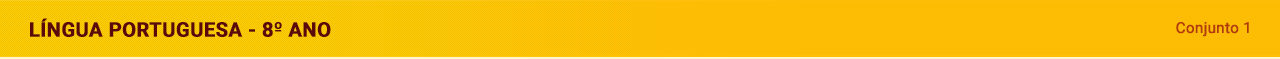 Figuras de linguagem
Aliteração e assonância
Versos e frases podem apresentar repetições de sons que lhes conferem musicalidade.
Se ocorrem por meio de sons consonantais, esse recurso sonoro é chamado de aliteração.
É possível também que essa repetição se dê pelos sons vocálicos. Nesse caso, o recurso sonoro utilizado é chamado de assonância.
Exemplos:
Sonho profundo, ó Sonho doloroso,
doloroso e profundo Sentimento!
Vai, vai nas harpas trêmulas do vento
chorar o teu mistério tenebroso.
Som fechado /ô/ 
da vogal o.
Som /v/ por meio do emprego da consoante v em vai (duas vezes) e vento
4
Figuras de linguagem
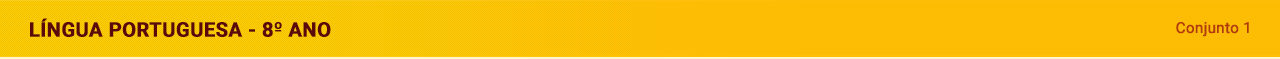 Anáfora e onomatopeia
A repetição de palavras ou grupos de palavras no início de frases ou versos, com o objetivo de dar ênfase ao que se repete, é chamada de anáfora.
Palavras que imitam ou reproduzem o som de algo são chamadas de onomatopeias.
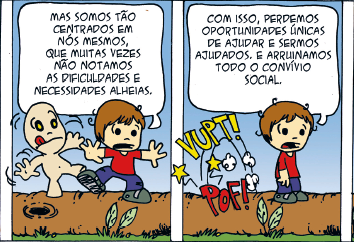 Exemplos:
Não permita Deus que eu morra,
Sem que volte para lá;
Sem que desfrute os primores
Que não encontro por cá;
Sem qu’inda aviste as palmeiras,
Onde canta o Sabiá.
Sem e que são palavras que se repetem.
Vupt e pof são tentativas de reproduzir determinados sons.
5
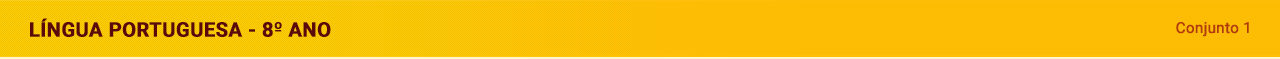 Regência verbal
Parte da gramática que estuda a relação entre os verbos (termos regentes) e os termos regidos por eles. Veja a seguir a regência de alguns verbos.
Aspirar
Aspirar (absorver ou respirar): A menina aspirou o perfume das flores.
Aspirar a (almejar): Minha irmã aspira a uma promoção em seu trabalho.
Assistir
Assistir a (ver): Os estudantes assistiram ao jogo da seleção brasileira no intervalo.
Assistir (ajudar): O médico assistiu os doentes.
Chegar
Chegar a: Ele chegou à festa.
Esquecer
Esquecer: Esqueceu a chave.
Esquecer-se de: O menino esqueceu-se da chave.
Visar
Visar (mirar): Visou o alvo e atirou a flecha.
Visar a (almejar): Meu irmão visa a uma chance de estudar no exterior.
6